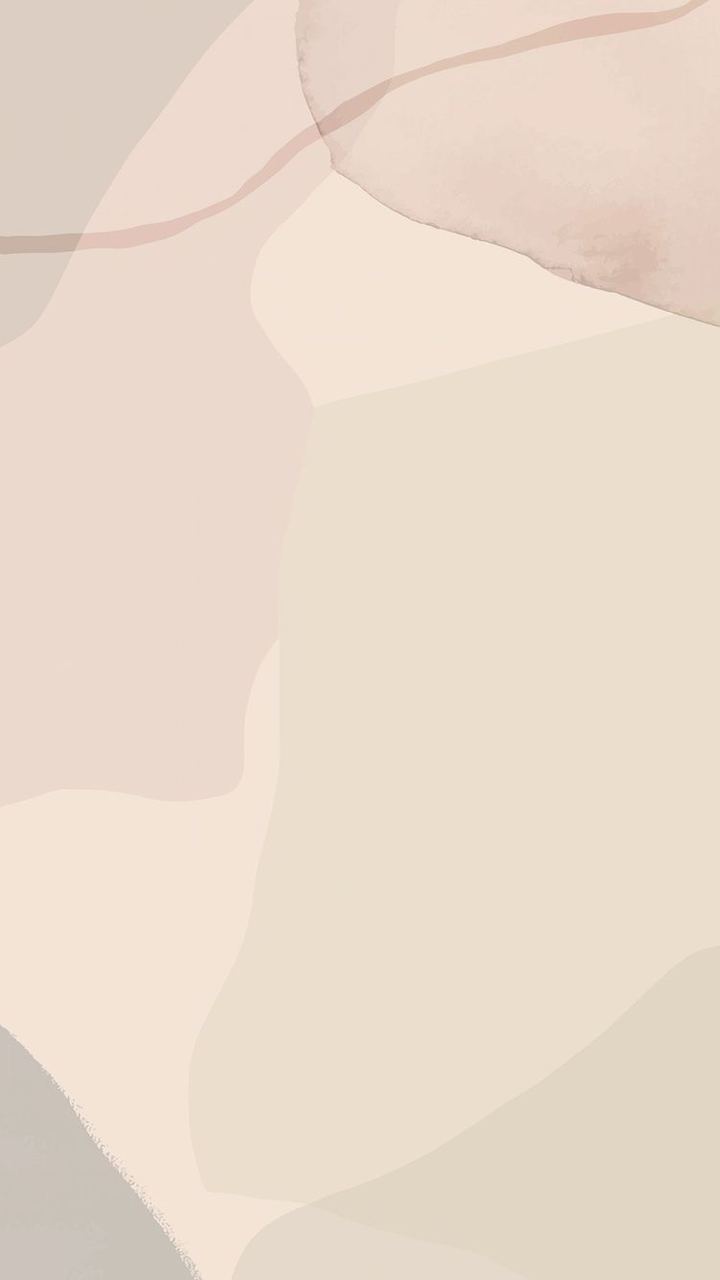 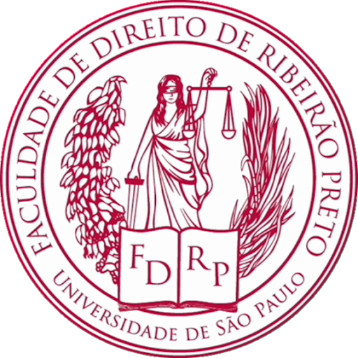 Faculdade de Direito da  Universidade de São Paulo

DTB0444 	Psicologia do Trabalho, Sociologia do Trabalho e Direito do Trabalho
DTB0446 	Relações Especiais de Trabalho
Professor Dr. Ronaldo Lima dos Santos

            14/01/2021
Contrato de Estágio
Raquel Bossan
Mestranda
raquel.bossan@usp.br
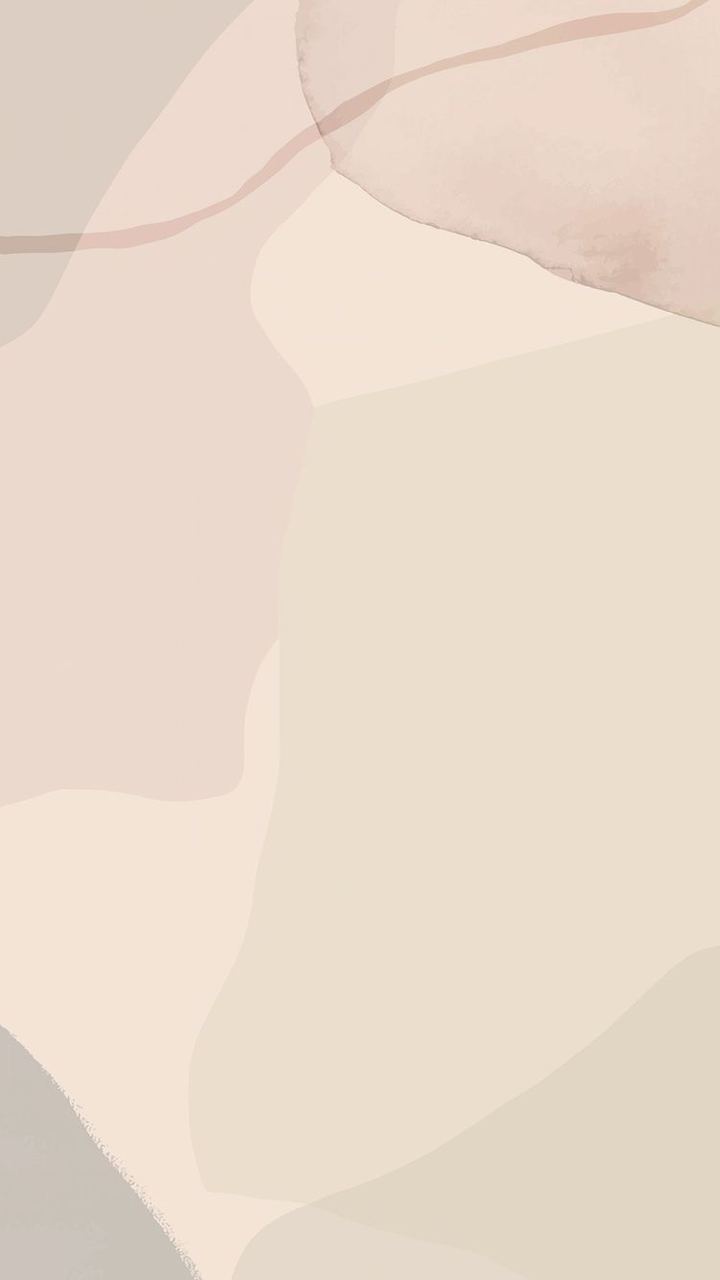 Contrato de Estágio
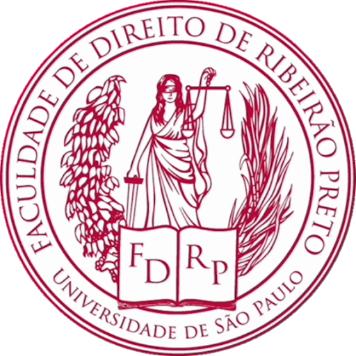 HISTÓRICO E PREVISÃO LEGAL



Lei nº 6.494/1977

Decreto nº 87.497/1982

Lei nº 11.788/2008 (A Lei de Estágio) – Ampliou a estrutura jurídica do contrato de estágio.
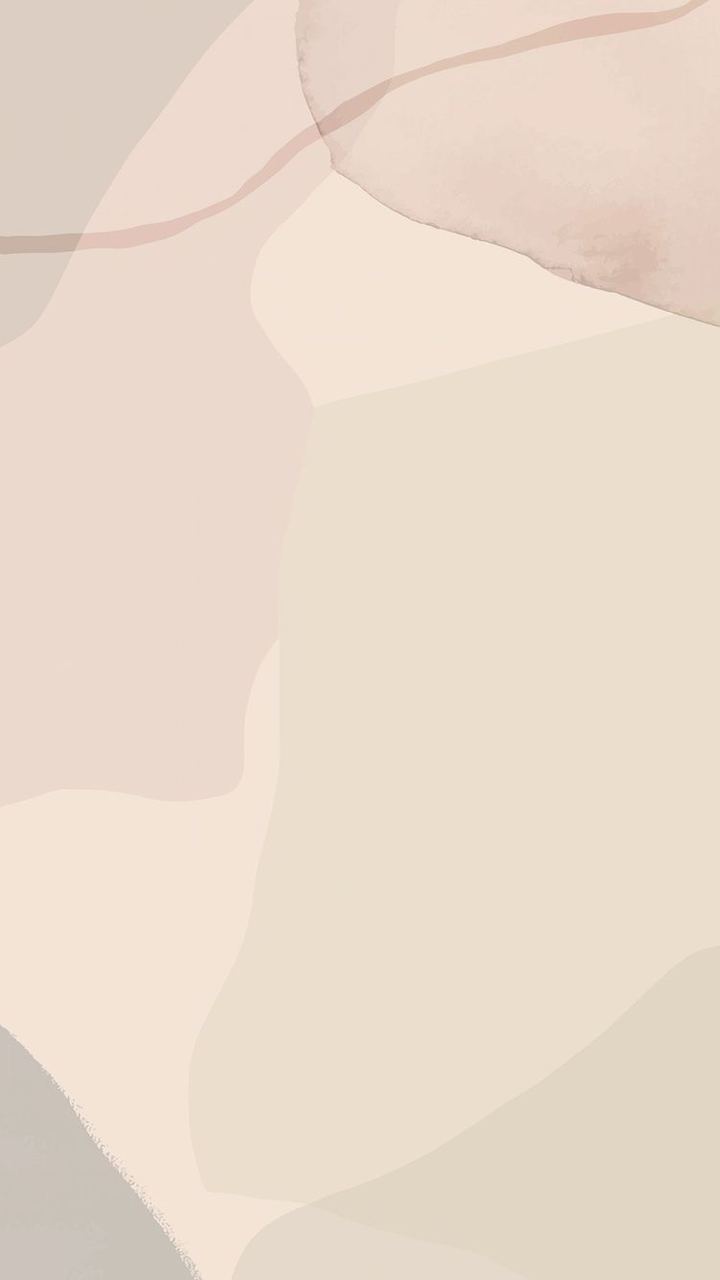 Contrato de Estágio
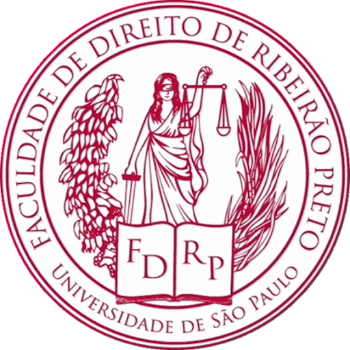 CONCEITO

É uma relação de trabalho lato sensu (DELGADO, 2014, p. 317), em virtude dos objetivos educacionais que o instituto do estágio propõe.

É a oportunidade em que o estudante se prepara para a vida profissional, aliando conhecimentos teóricos com os práticos, no local onde exerce essa atividade.

O período de estágio foi pensado e regulado a fim de favorecer o aperfeiçoamento e complementação da formação acadêmico-profissional do estudante.
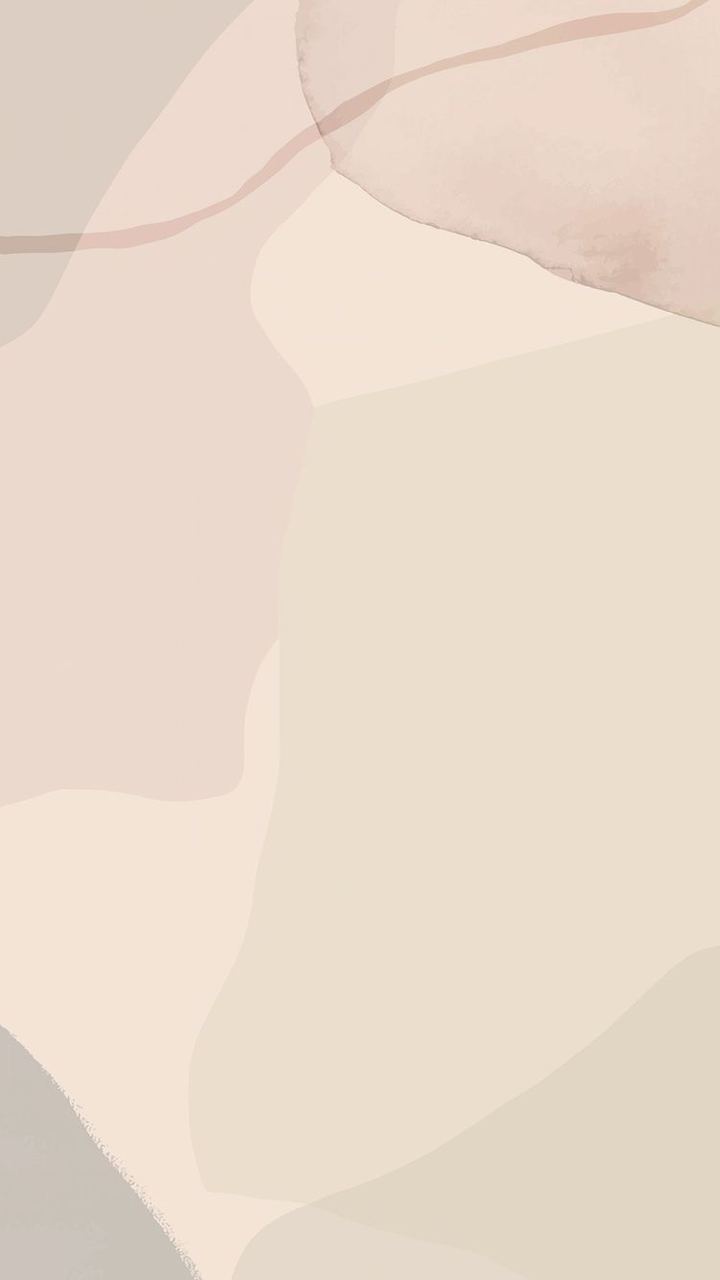 Contrato de Estágio
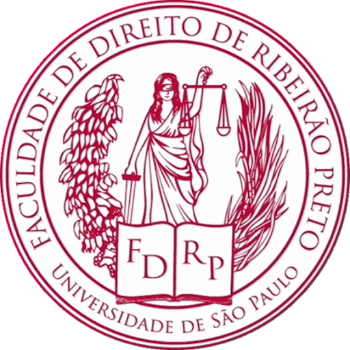 CONCEITO

Ato educativo escolar supervisionado, que compõe o projeto político pedagógico do curso, além de integrar o itinerário formativo do educando (art. 1º, caput e §1º da Lei de Estágio).
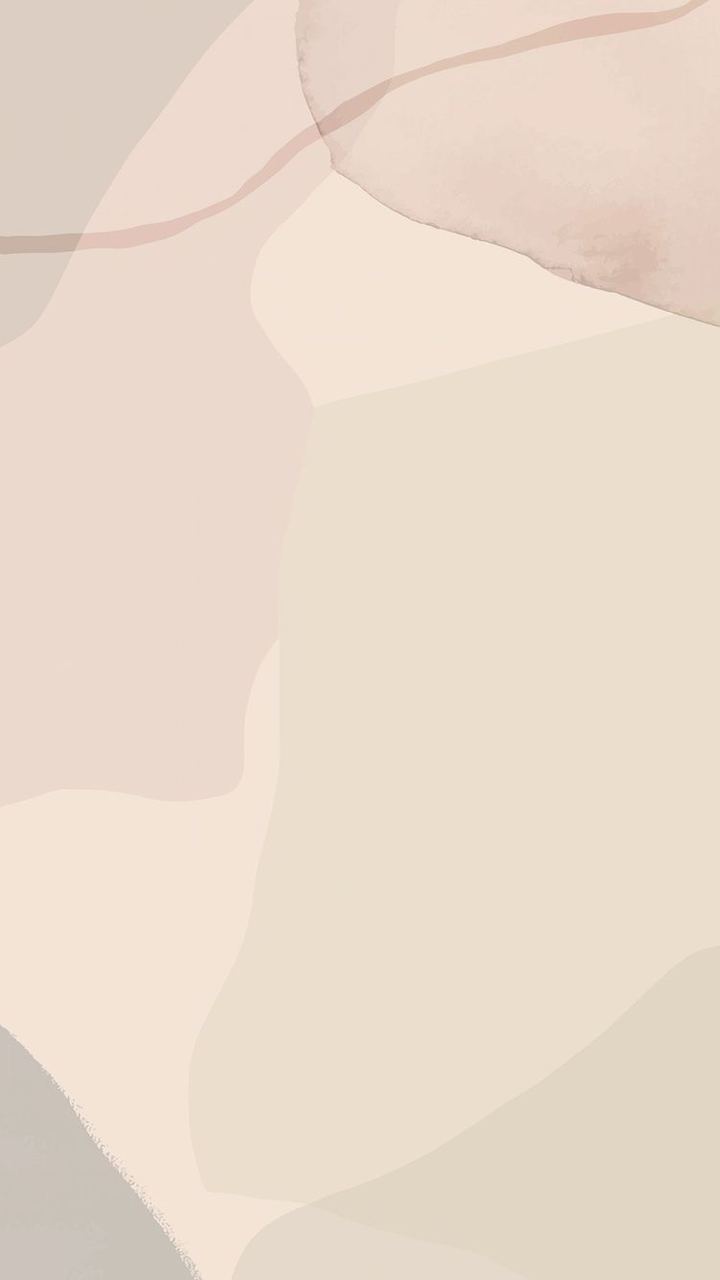 Contrato de Estágio
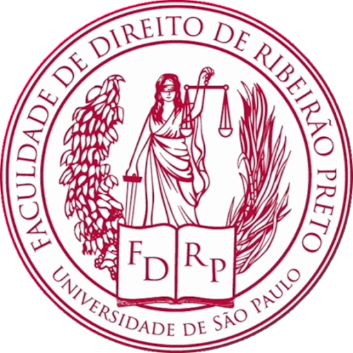 PARTES
Estudante/Educando
Unidade Concedente
Instituição de Ensino
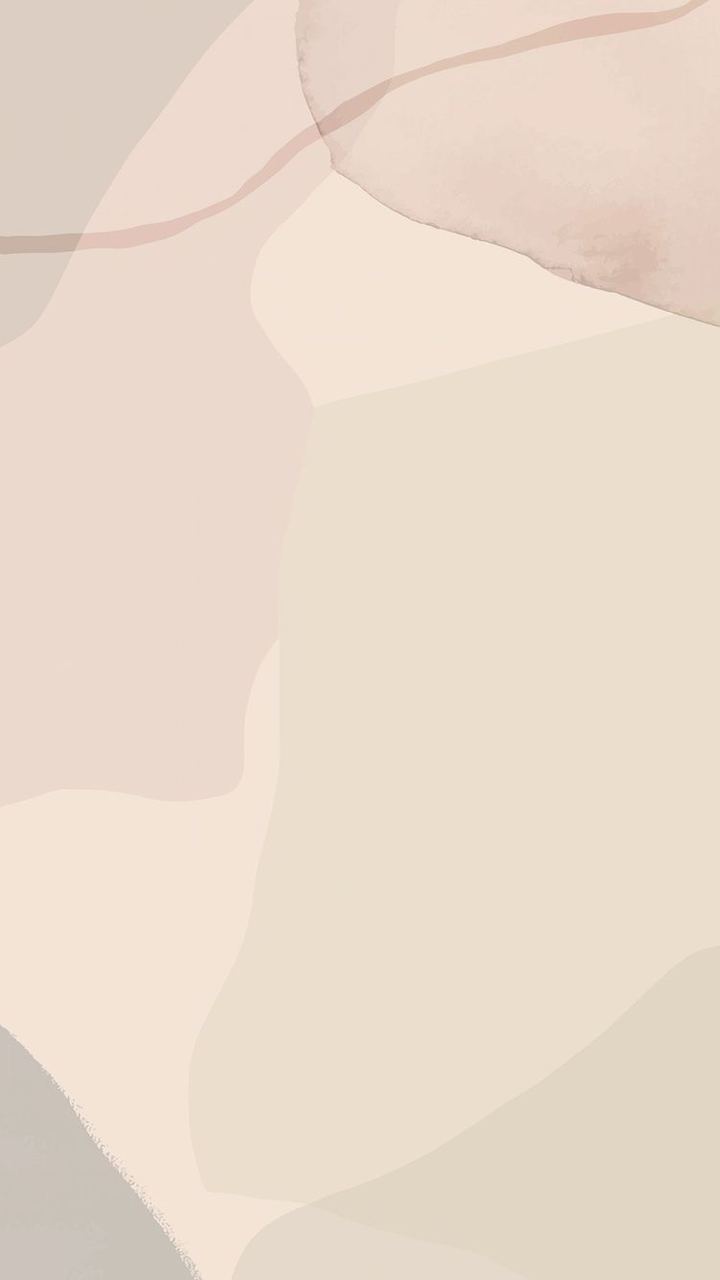 Contrato de Estágio
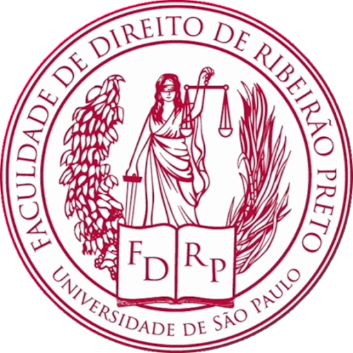 PARTES
Unidade Concedente: O artigo 9º da Lei do Estágio prevê:
 pessoas jurídicas de direito privado;
 órgãos da administração pública direta, autárquica e fundacional de qualquer dos Poderes da União, dos Estados, do Distrito Federal e dos Municípios; e
 profissionais liberais de nível superior devidamente registrados em seus respectivos conselhos de fiscalização profissional.
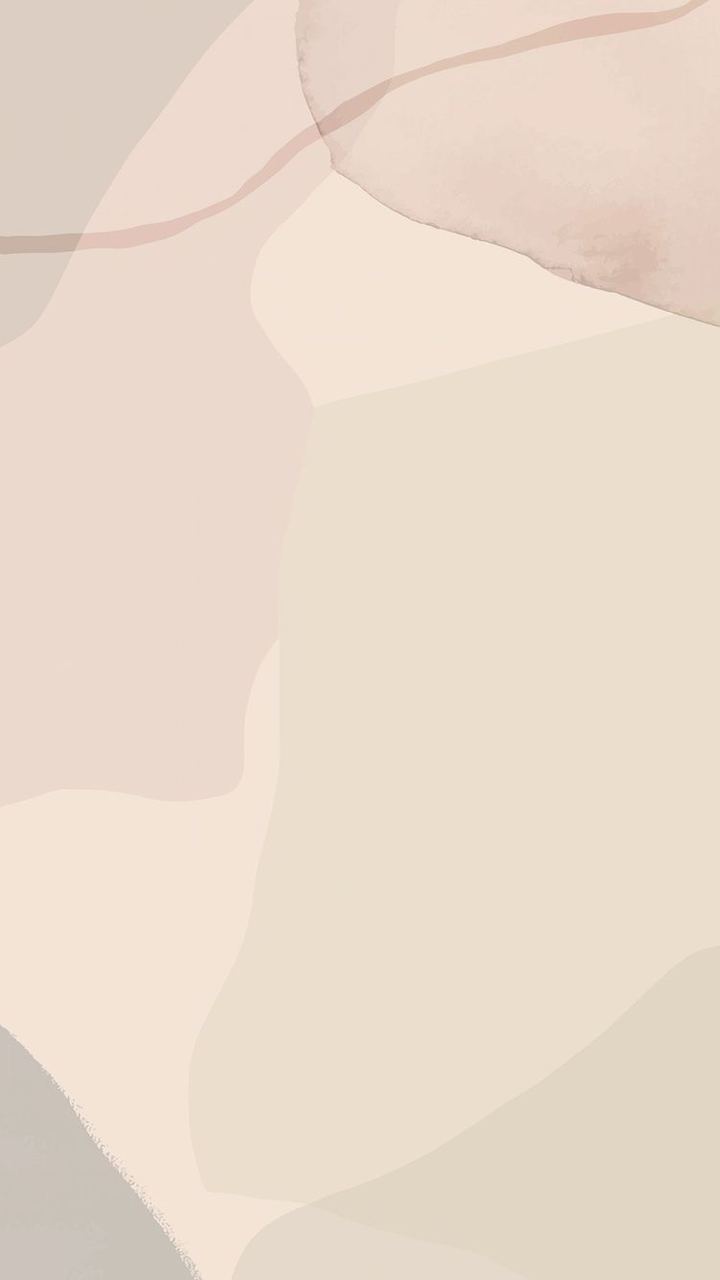 Contrato de Estágio
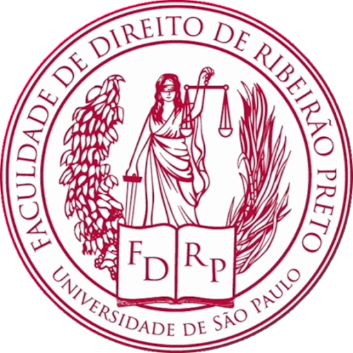 PARTES
Estudante/Educando
Unidade Concedente

SUPERVISOR
Instituição de Ensino

ORIENTADOR
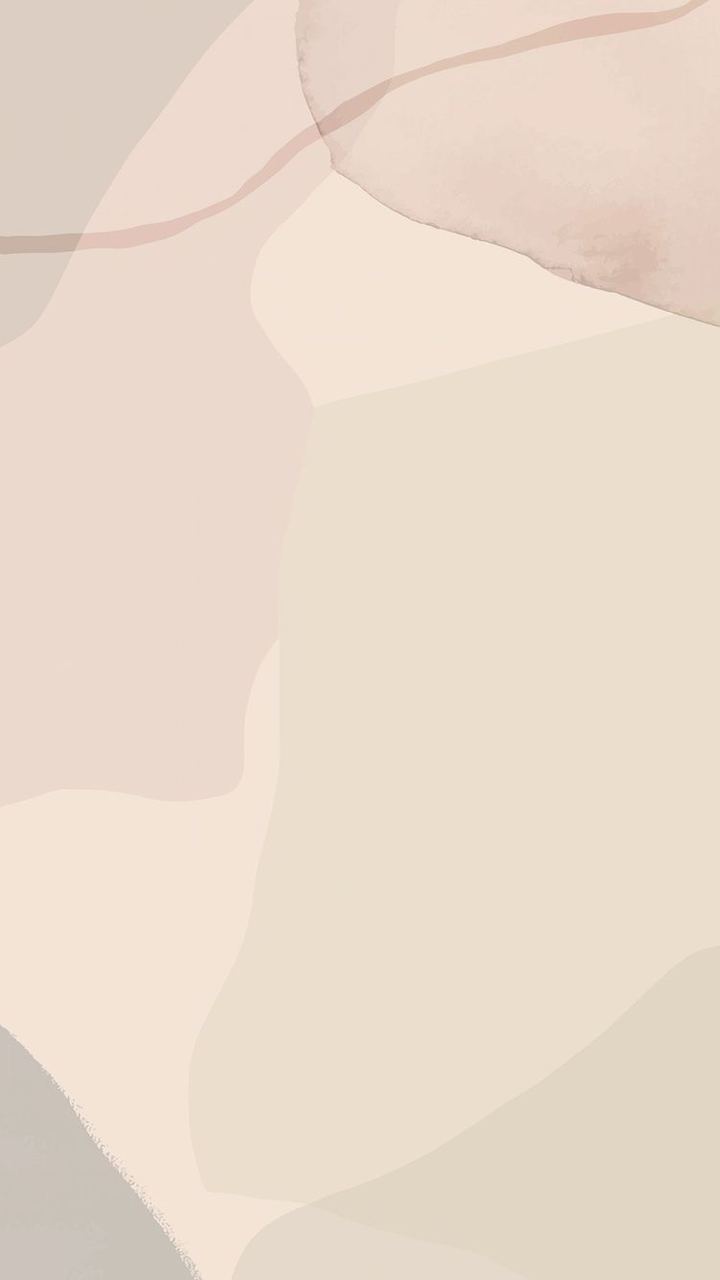 Contrato de Estágio
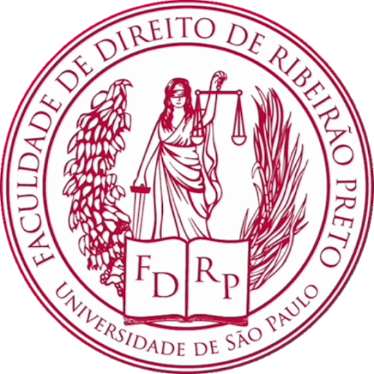 CAPACIDADE


Maiores de 18 anos;

Maiores de 16 e Menores de 18: Devem ser assistidos por seus representantes legais na pactuação do termo de compromisso, conforme indica o art. 5º do Código Civil.
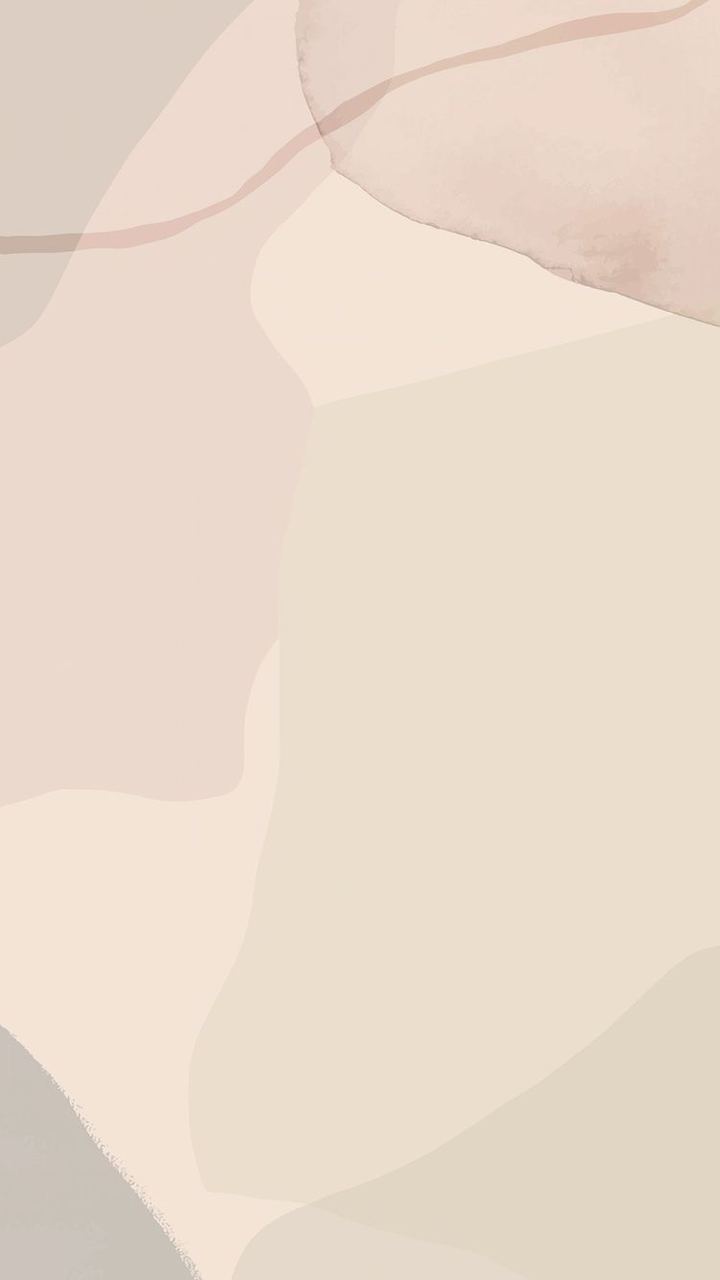 Contrato de Estágio
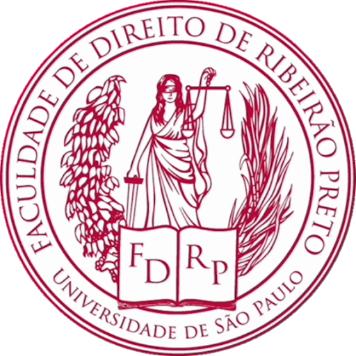 FORMA

Escrita
Termo de Compromisso de Estágio, com a assinatura de todas as partes.
As atividades desenvolvidas devem ser descritas no termo de compromisso firmado entre a empresa, a agência de integração e o estudante. 
O descumprimento de qualquer obrigação contida no termo caracteriza vínculo empregatício do estudante com a empresa, para todos os fins da legislação trabalhista e previdenciária.
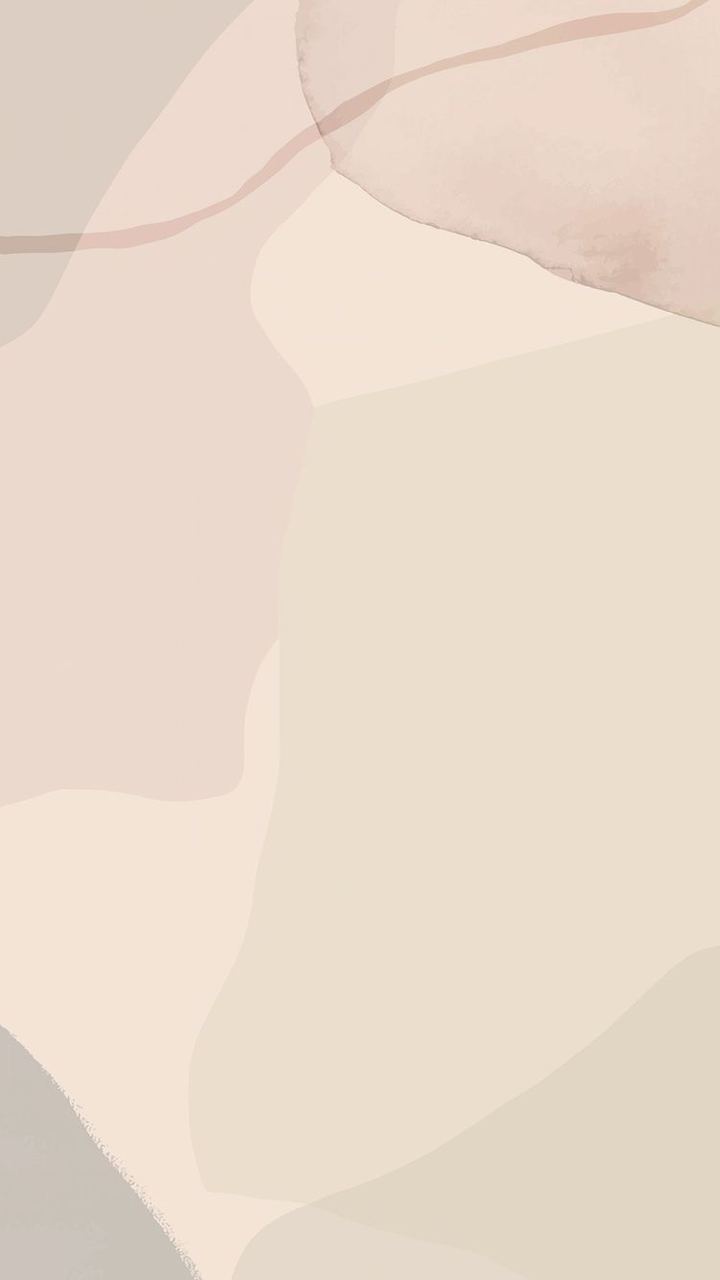 Contrato de Estágio
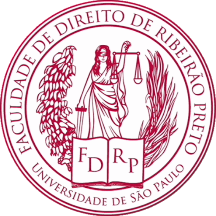 FORMA – TERMO DE COMPROMISSO
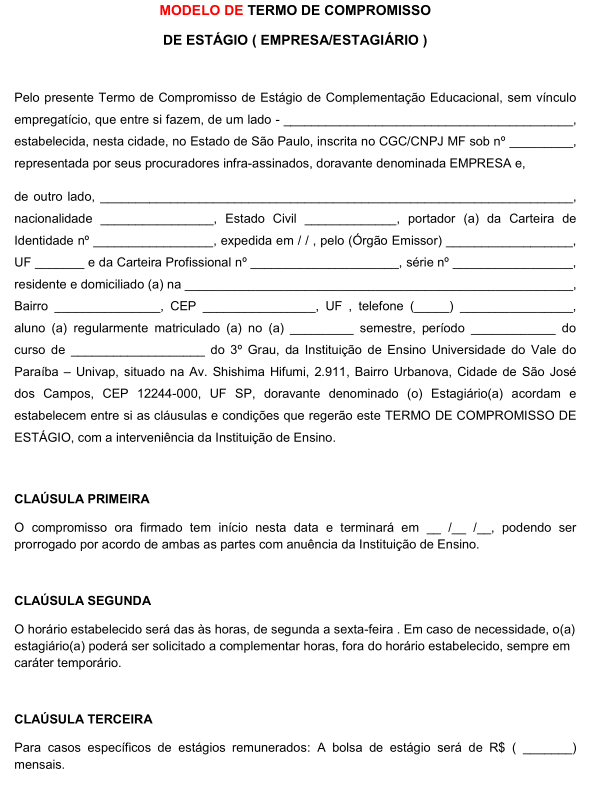 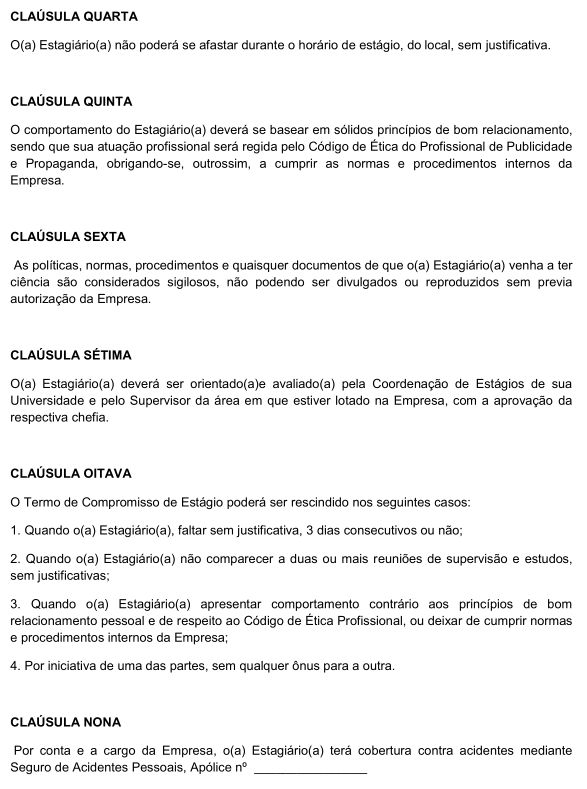 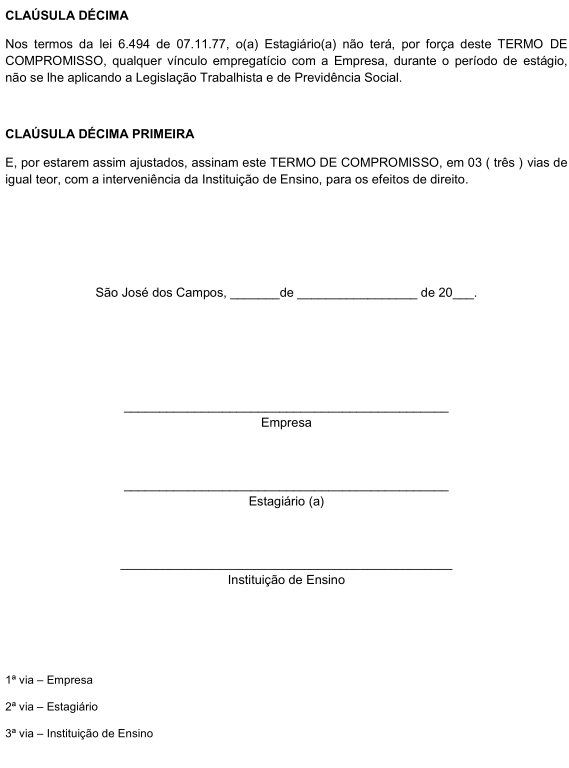 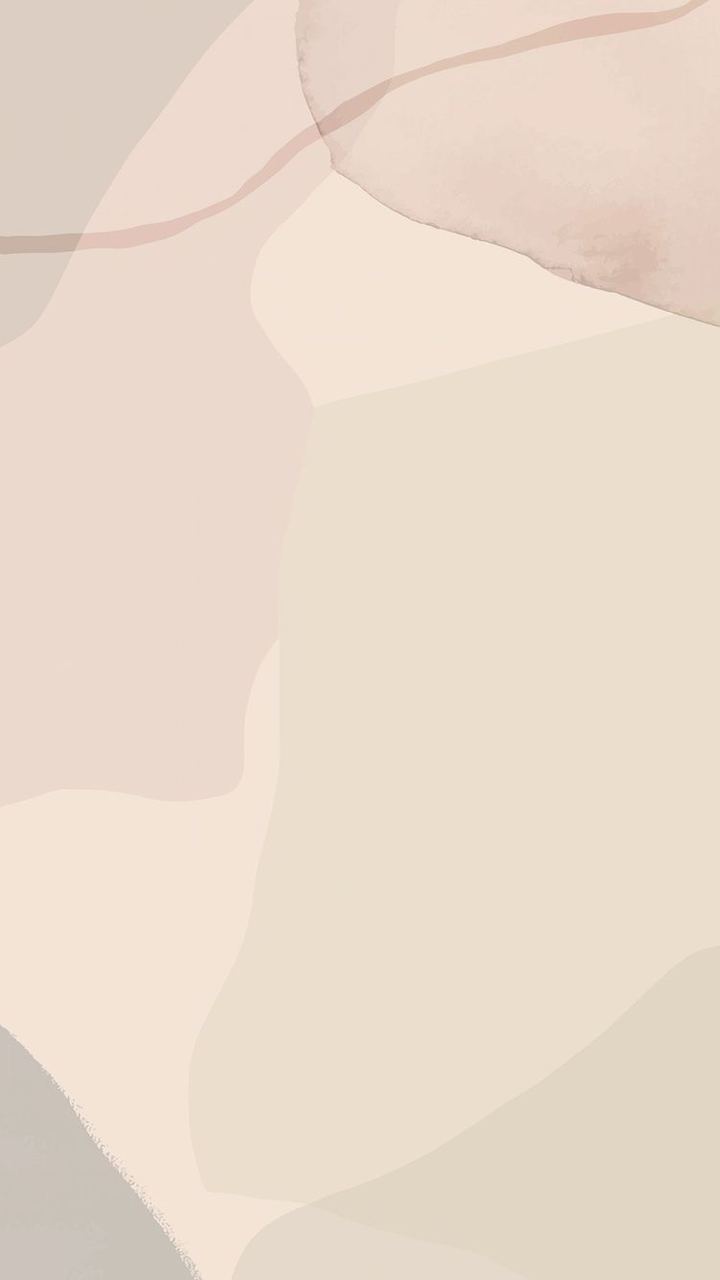 Contrato de Estágio
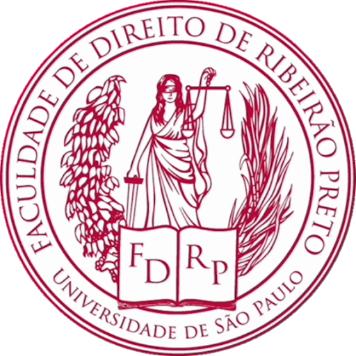 DURAÇÃO DO CONTRATO DE ESTÁGIO

A vigência do contrato de estágio é de no máximo, 2 (dois) anos na mesma concedente, exceto quando se tratar de estagiário portador de deficiência (sic), conforme o art.11 da Lei do Estágio.

O descumprimento dessa disposição pode caracterizar vínculo empregatício, ocasião em que a relação será regulada pelas normas da CLT.
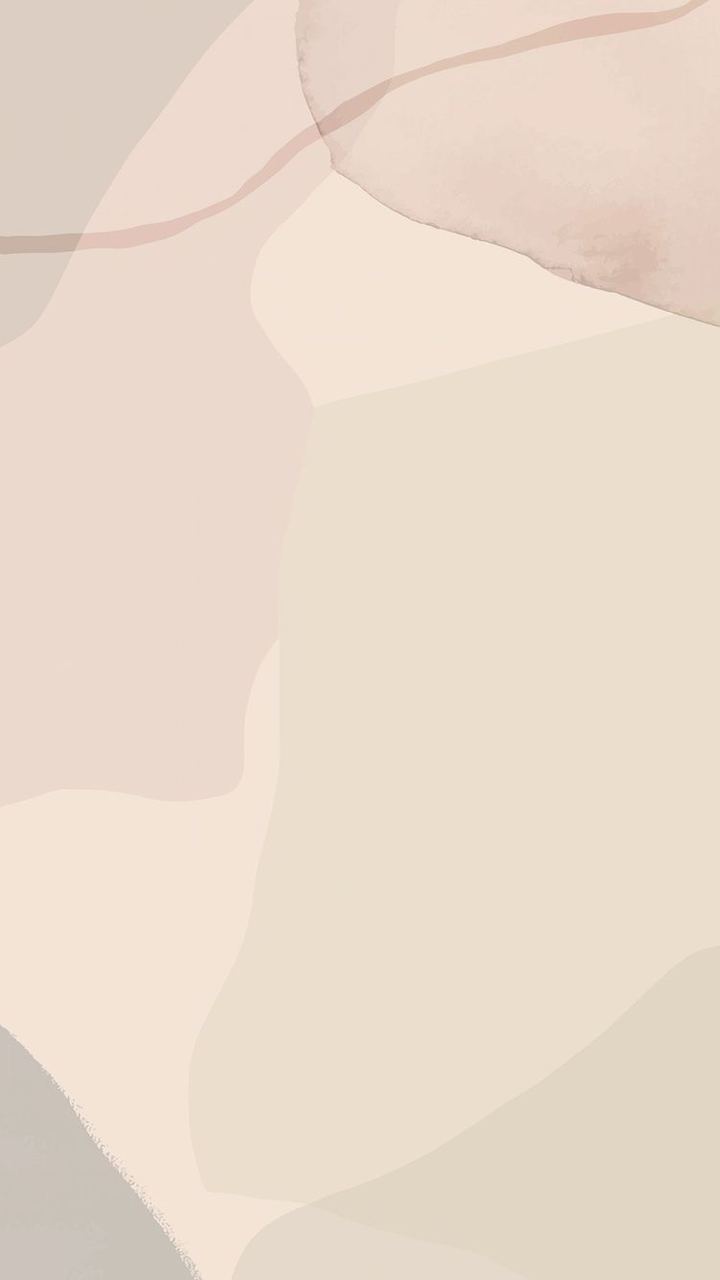 Contrato de Estágio
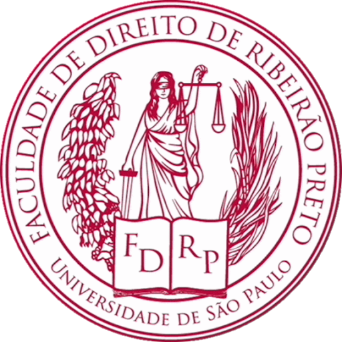 DURAÇÃO DA JORNADA

6h/diárias e 30/semanais, para estudantes do ensino superior, da educação profissional de nível médio e do ensino médio regular.

4h/diárias e 20/semanais, para estudantes de educação especial e dos anos finais do ensino fundamental.

40 (quarenta) horas semanais: para estágio referente a cursos que alternam teoria e prática, nos períodos em que não estão programadas aulas presenciais. Deve, contudo, estar previsto no projeto pedagógico do curso e da instituição de ensino.

* Em dias de prova, o educando tem o direito de ter sua carga horária reduzia pelo menos à metade, contanto que a unidade concedente seja avisada previamente, bem como tal condição esteja consignada no termo de compromisso (art. 10, §2º da Lei de Estágio).
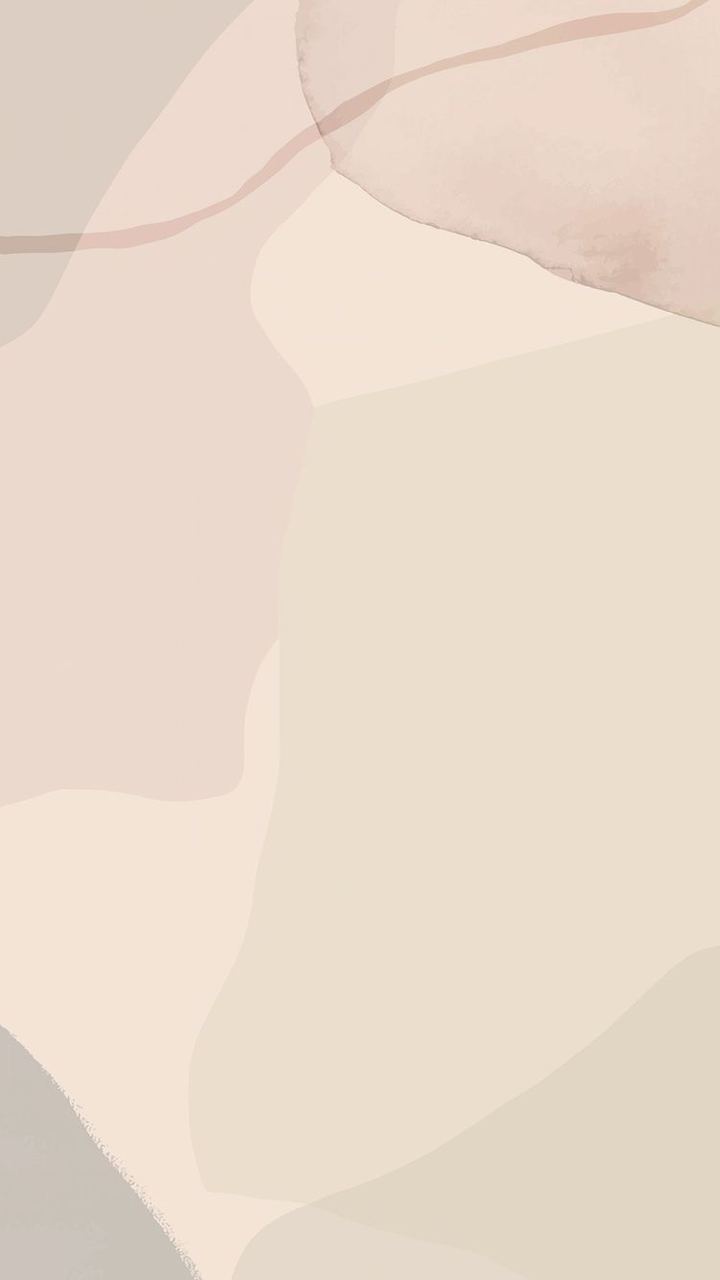 Contrato de Estágio
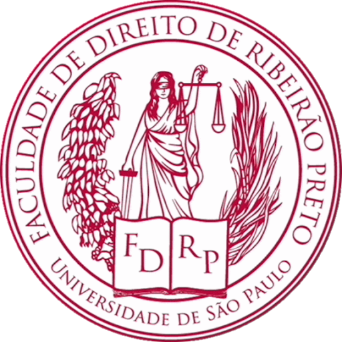 DURAÇÃO DA JORNADA
 EXCEÇÃO

Art. 10.  A jornada de atividade em estágio será definida de comum acordo entre a instituição de ensino, a parte concedente e o aluno estagiário ou seu representante legal, devendo constar do termo de compromisso ser compatível com as atividades escolares e não ultrapassar: 

§ 1o - O estágio relativo a cursos que alternam teoria e prática, nos períodos em que não estão programadas aulas presenciais, poderá ter jornada de até 40 (quarenta) horas semanais, desde que isso esteja previsto no projeto pedagógico do curso e da instituição de ensino.  (grifei)
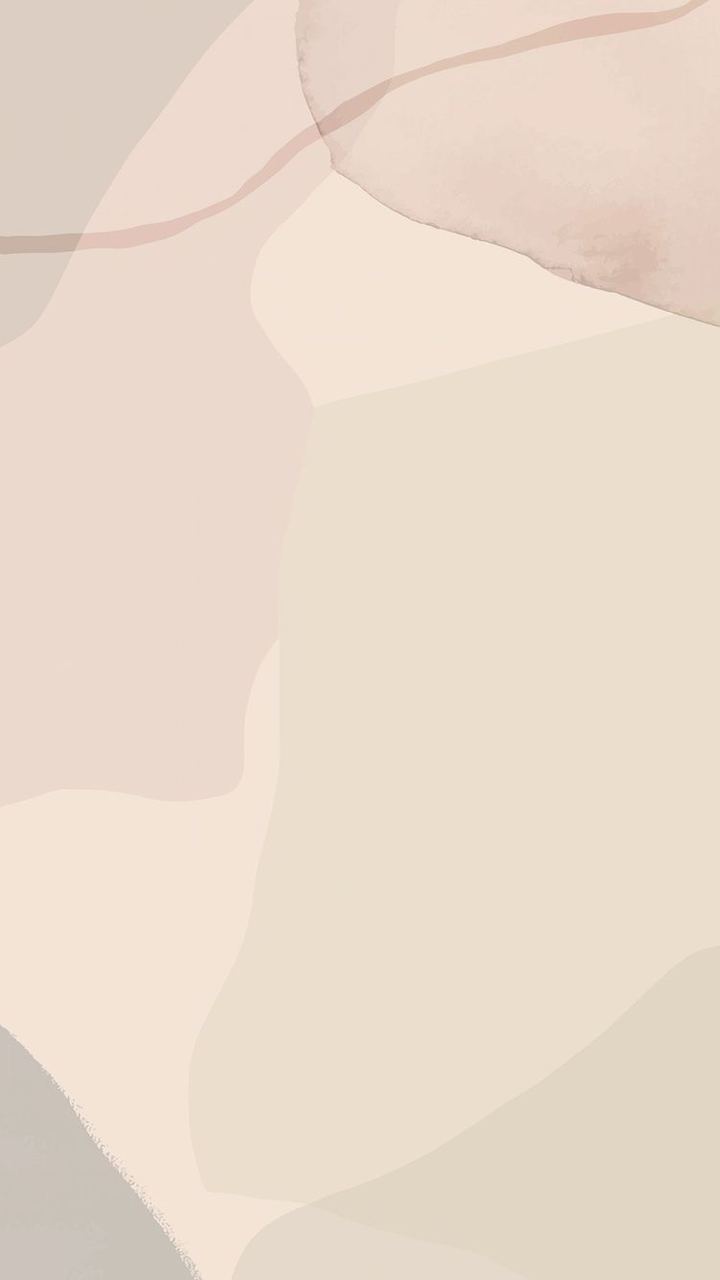 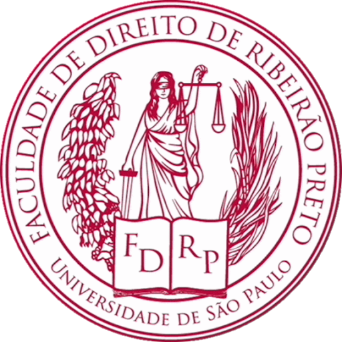 Contrato de Estágio
MODALIDADES
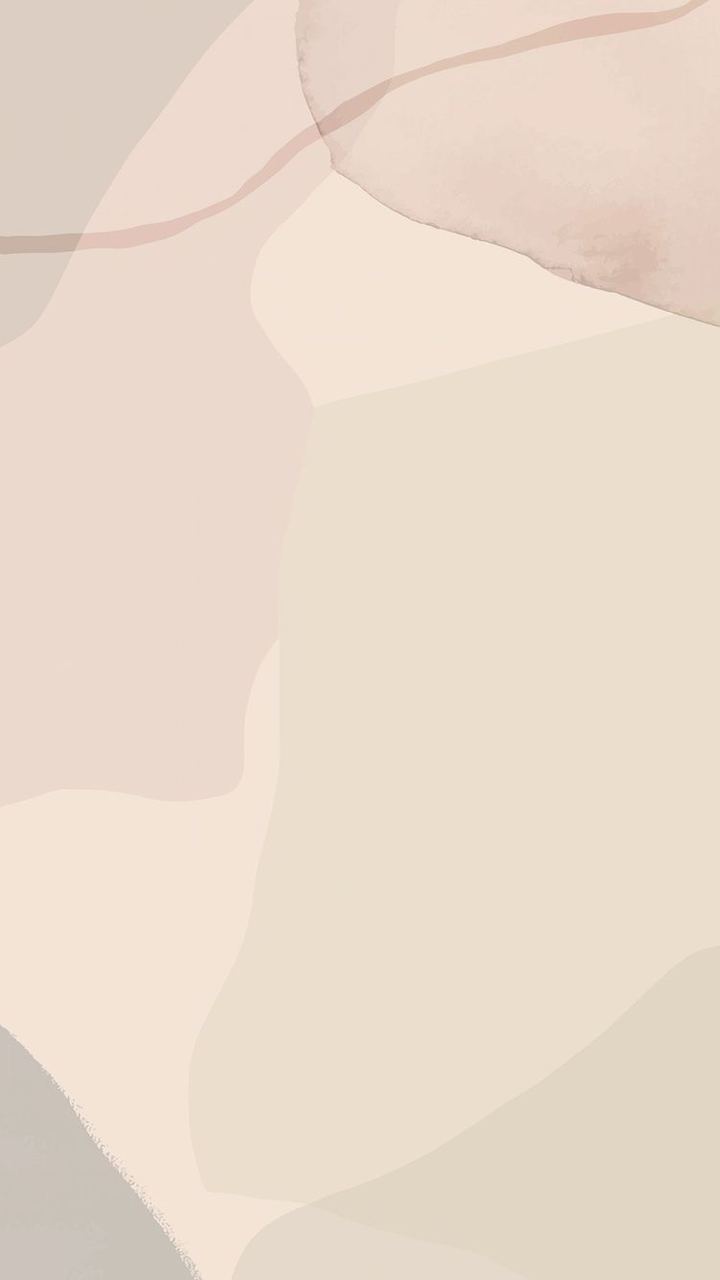 Contrato de Estágio
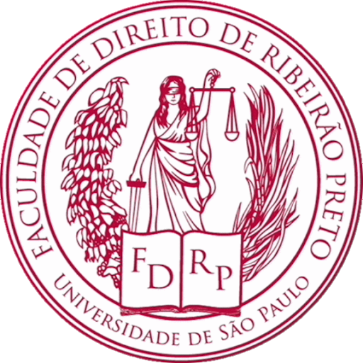 REMUNERAÇÃO
ESTÁGIO NÃO OBRIGATÓRIO

Bolsa-auxílio
Vale-Transporte 


No entanto, é faculdade da unidade concedente o fornecimento de outras contraprestações, consoante o acordado no Termo de Compromisso. 
Pode-se, por exemplo, oferecer outros benefícios, como os relacionados a: transporte; alimentação; saúde, entre outros.
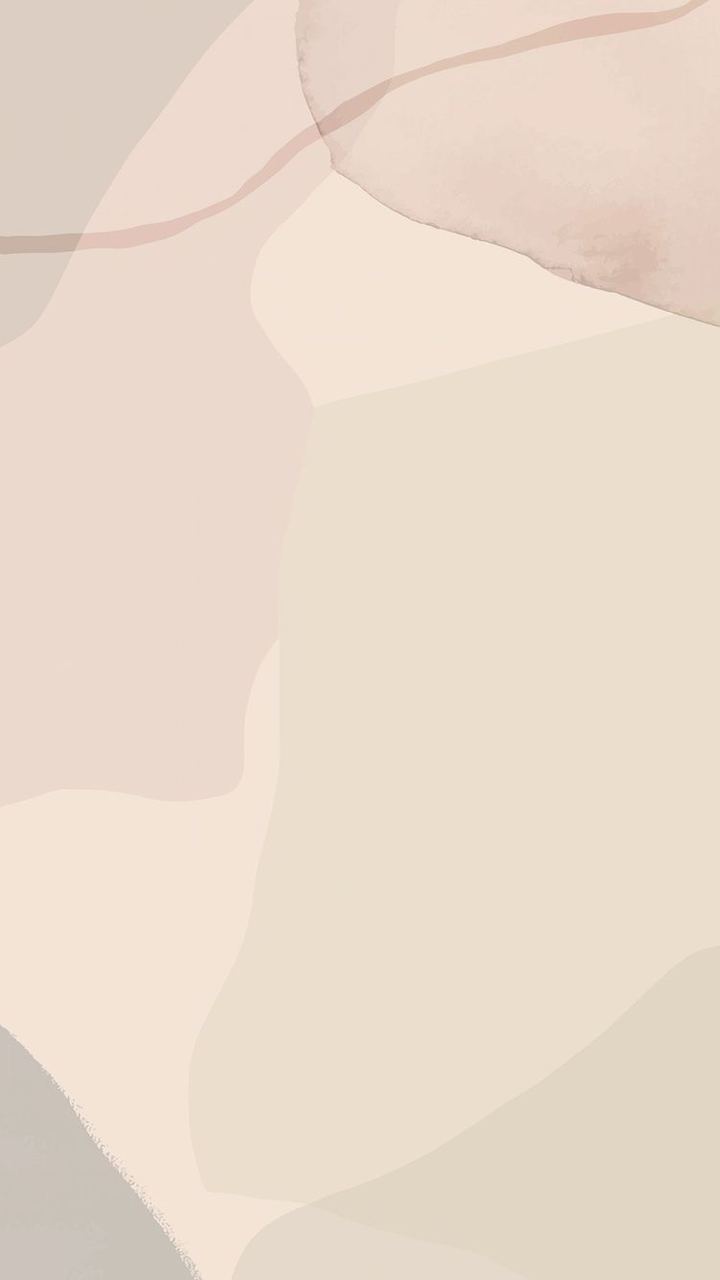 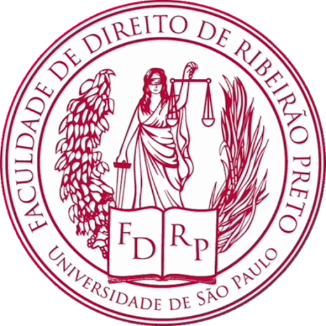 Contrato de Estágio
RECESSO 

30 dias após 01 (um) ano de estágio, devendo ser gozado, preferencialmente, no período de férias escolares.

- Pode ser fracionada de maneira proporcional, inclusive com pagamento, caso se trate de estágio remunerado. (art. 13 e seus parágrafos da Lei de Estágio).
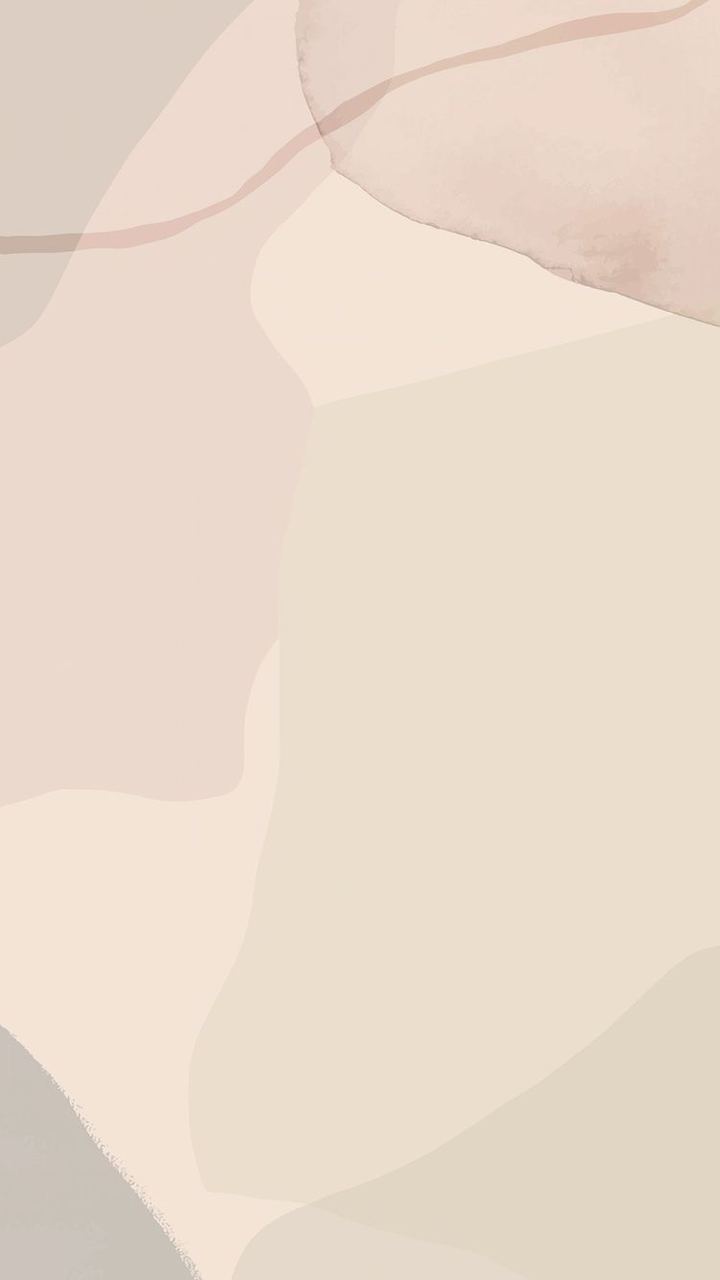 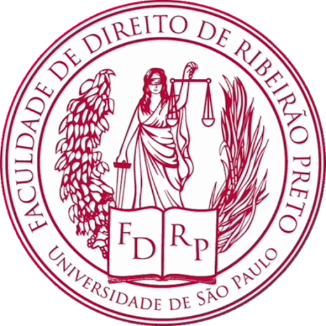 Contrato de Estágio
QUANTIDADE DE ESTAGIÁRIOS POR LOCAL

A Lei do Estágio define um número máximo de estagiários dentro de uma empresa, conforme o número de trabalhadores empregados no estabelecimento. Portanto, poderão ser contratados:
 1 (um) a 5 (cinco) empregados: 1 (um) estagiário;
 6 (seis) a 10 (dez) empregados: até 2 (dois) estagiários;
 11 (onze) a 25 (vinte e cinco) empregados: até 5 (cinco) estagiários; 
 acima de 25 (vinte e cinco) empregados: até 20% (vinte por cento) de estagiários.

Ademais, das vagas ofertadas, o percentual de 10% é reservado para pessoas com deficiência.
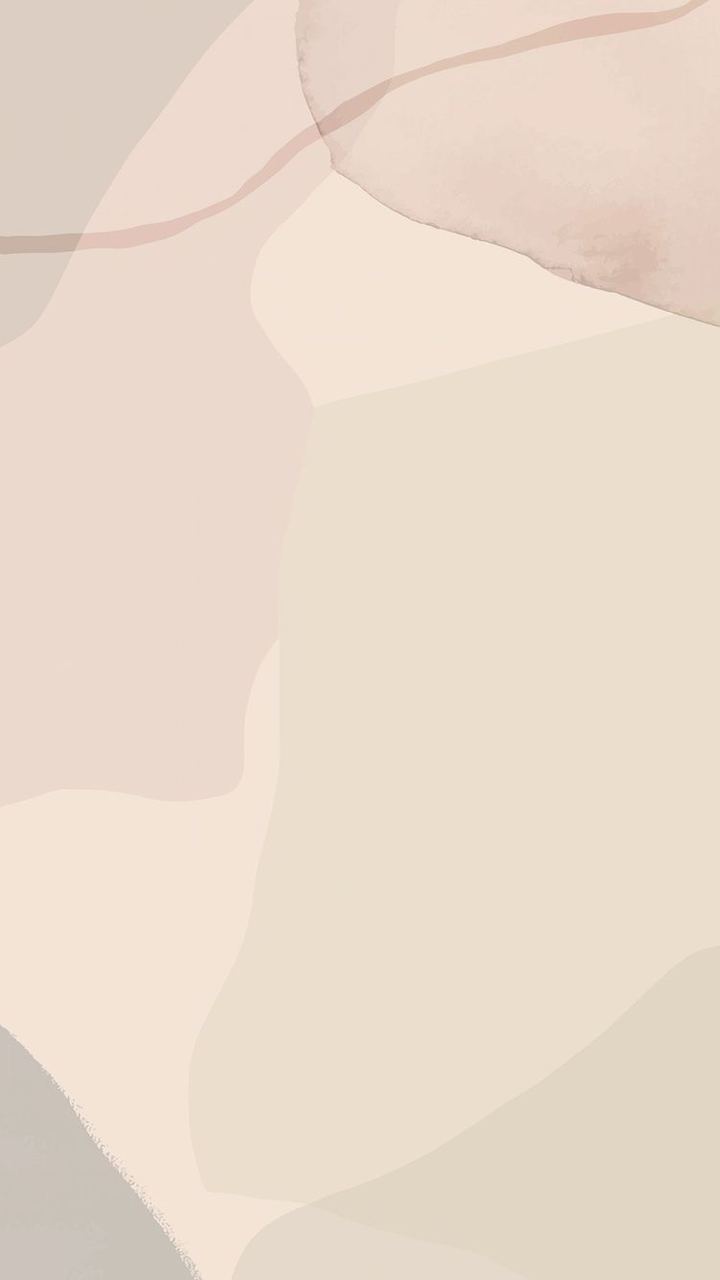 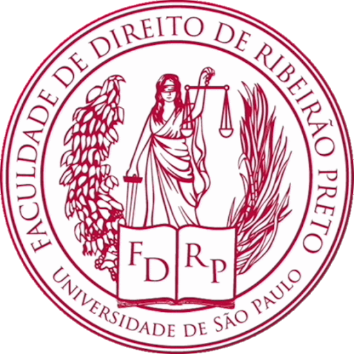 Contrato de Estágio
VÍNCULO DE EMPREGO
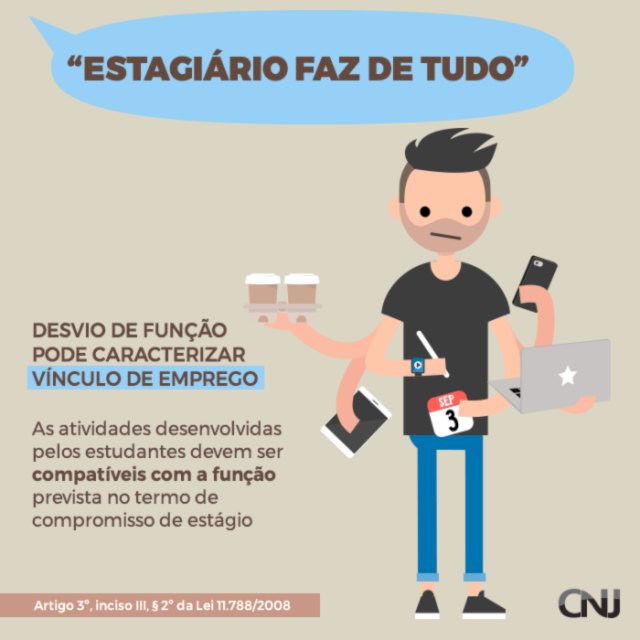 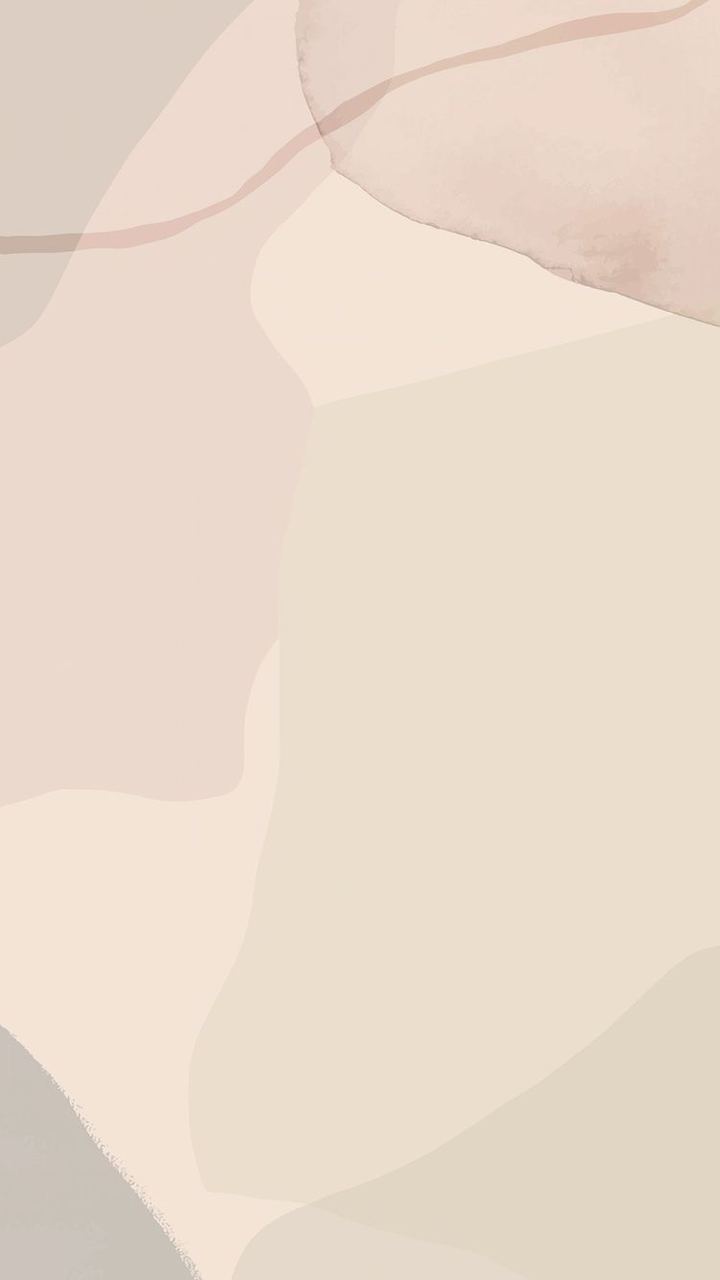 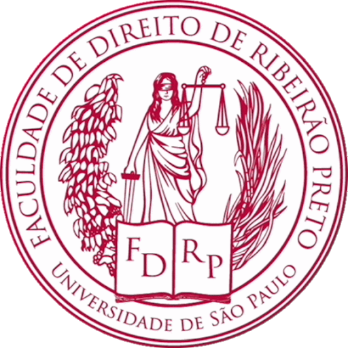 Contrato de Estágio
VÍNCULO DE EMPREGO
JURISPRUDÊNCIA - TRT’S
CONTRATO DE ESTÁGIO. VÍNCULO DE EMPREGO. A validade do contrato de estágio celebrado pelas partes é  condicionada ao preenchimento dos pressupostos formais e materiais previstos no o art. 3.º da Lei n° 11.788/2008. 
Não comprovado que esse era exercido de acordo com as disposições legais que regulam a matéria,  conclui-se pelo seu desvirtuamento, impondo-se o reconhecimento de vínculo empregatício. Recurso improvido.

(TRT18 - RO 0010399-86.2019.5.18.0005. Reclamante: Jean Carlos Moreira Dorneles. Reclamada: Banco Santander (Brasil) S.A. 2ª Turma. Rel: Des. Kathia Maria Bomtempo de Albuquerque. DEJT: 05/02/2020)
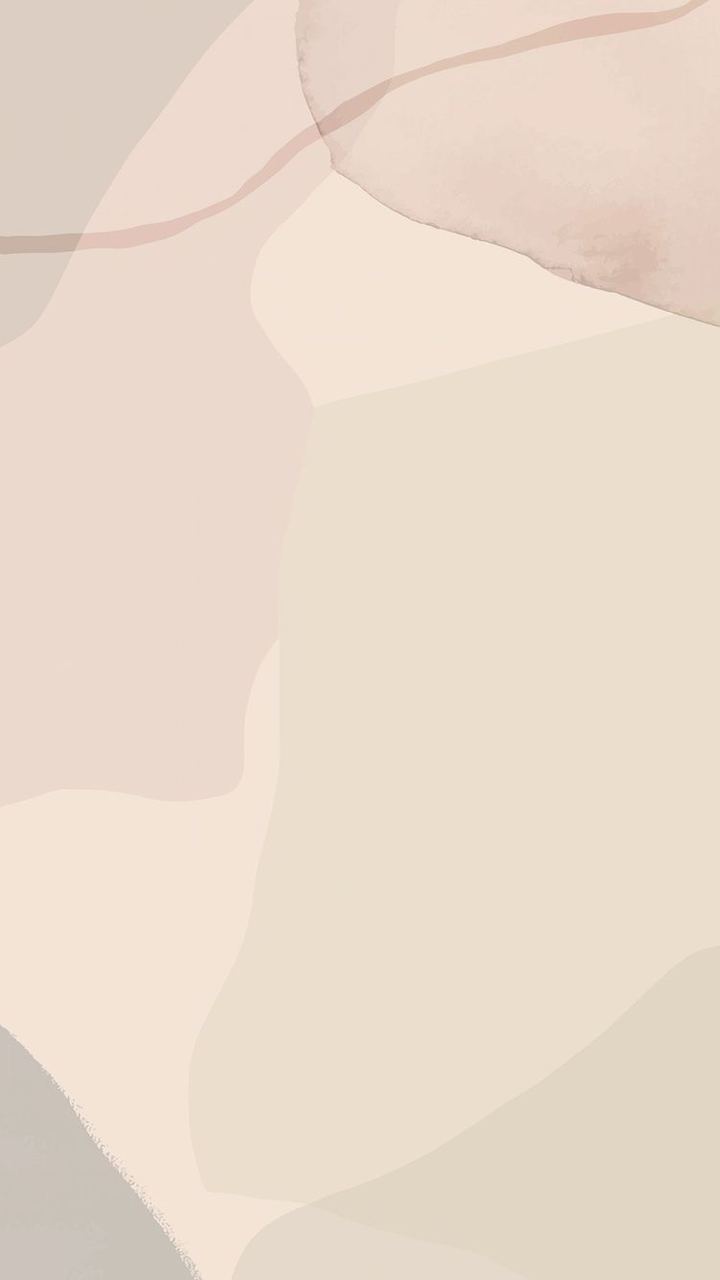 Contrato de Estágio
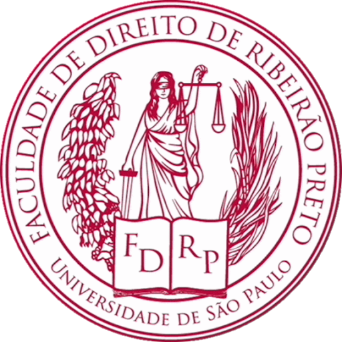 JURISPRUDÊNCIA - TST
RECURSO DE REVISTA EM FACE DE DECISÃO PUBLICADA ANTES DA VIGÊNCIA DA LEI Nº 13.015/2014. VÍNCULO DE EMPREGO. CONTRATO DE ESTÁGIO. MATÉRIA FÁTICA. A Corte Regional, soberana na análise do conjunto fático-probatório dos autos, registrou: “Devidamente valoradas as provas documentais e testemunhais, conclui-se que o autor não tinha seu estágio profissional supervisionado pela instituição de ensino a qual esteve vinculado, condição de validade da relação de estágio. Ao contrário, os depoimentos comprovam que desempenhava atividades tipicamente bancárias, de atendimento a segmento de clientes, em igualdade de condições com os empregados normais da empresa e sem qualquer correlação específica com a área de formação.” O exame da tese recursal, em sentido contrário, esbarra no teor da Súmula nº 126 do TST, pois demanda o revolvimento dos fatos e das provas. Recurso de revista de que não se conhece. (...)” (grifei)

(TST - 1150400-96.2009.5.09.0008. Reclamante: Felipe Luz Cagali. Reclamada: Hsbc Bank Brasil S.A. - Banco Múltiplo S.A. 7ª Turma. Relator: Min. Cláudio Mascarenhas Brandão DEJT: 23/06/2017)
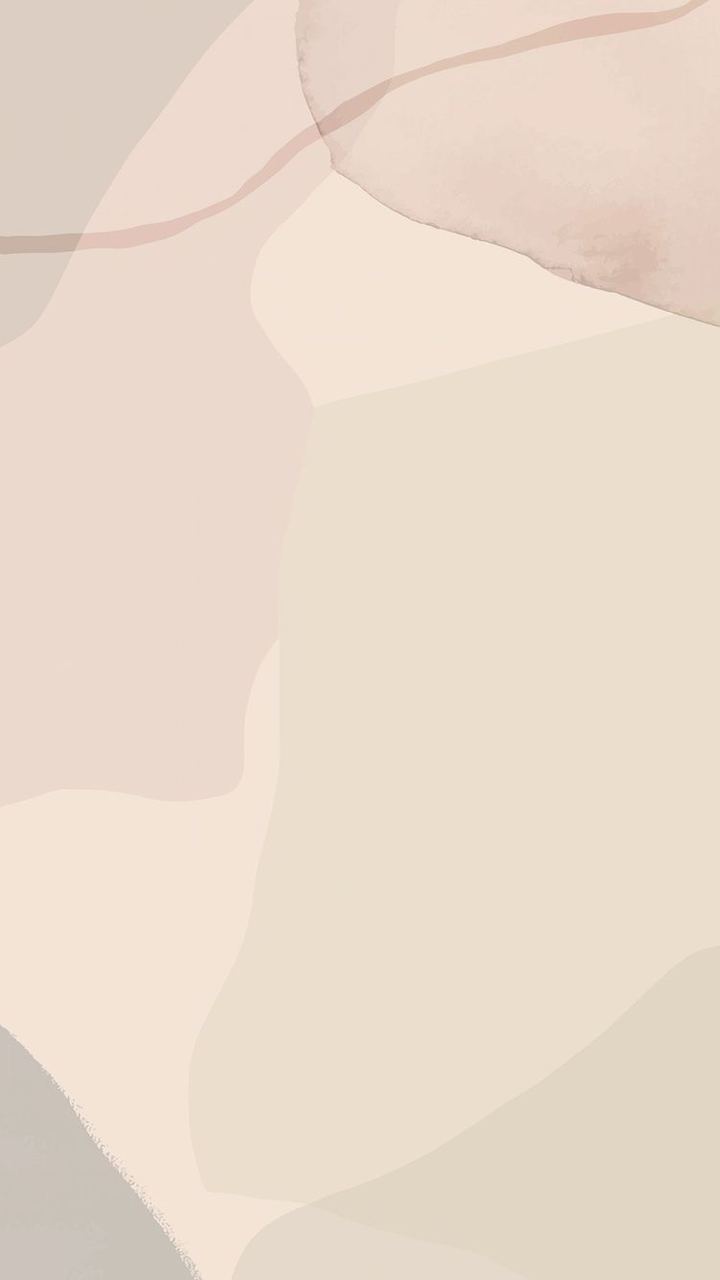 Contrato de Estágio
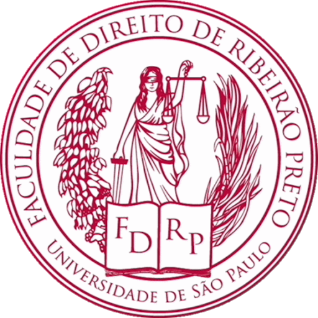 CONTRATO DE ESTÁGIO NA ADMINISTRAÇÃO PÚBLICA 

Nos casos em que a concedente de estágio for uma entidade estatal, pois ainda que ausente a função educativa e formadora do estágio, não há o reconhecimento do vínculo empregatício.

A investidura em cargo ou emprego público depende de aprovação prévia em concurso de provas ou de provas e títulos, conforme preceitua a Constituição Federal de 1988 no inciso II do art. 37.
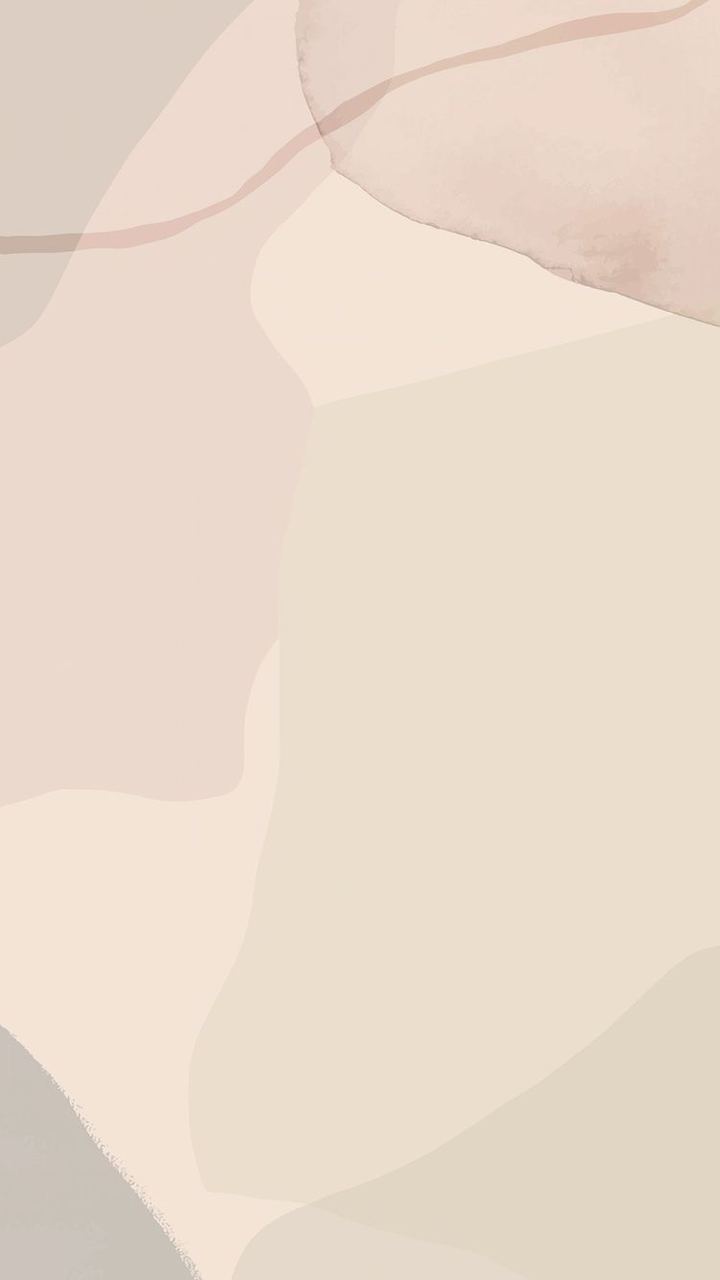 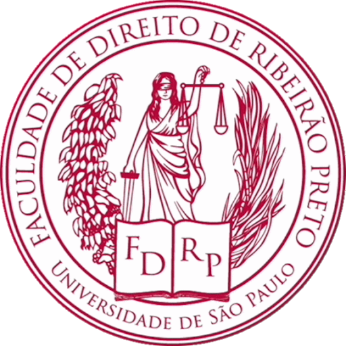 Contrato de Estágio
ESTAGIÁRIOS NA PANDEMIA DA COVID-19

Nota Técnica Conjunta nº 05/2020 – Ministério Público do Trabalho
(Tem por objetivo a defesa da saúde dos trabalhadores, empregados, aprendizes e estagiários adolescentes)

           - Os estagiários e jovens aprendizes devem ser afastados do ambiente de trabalho no período de pandemia e atuar remotamente.
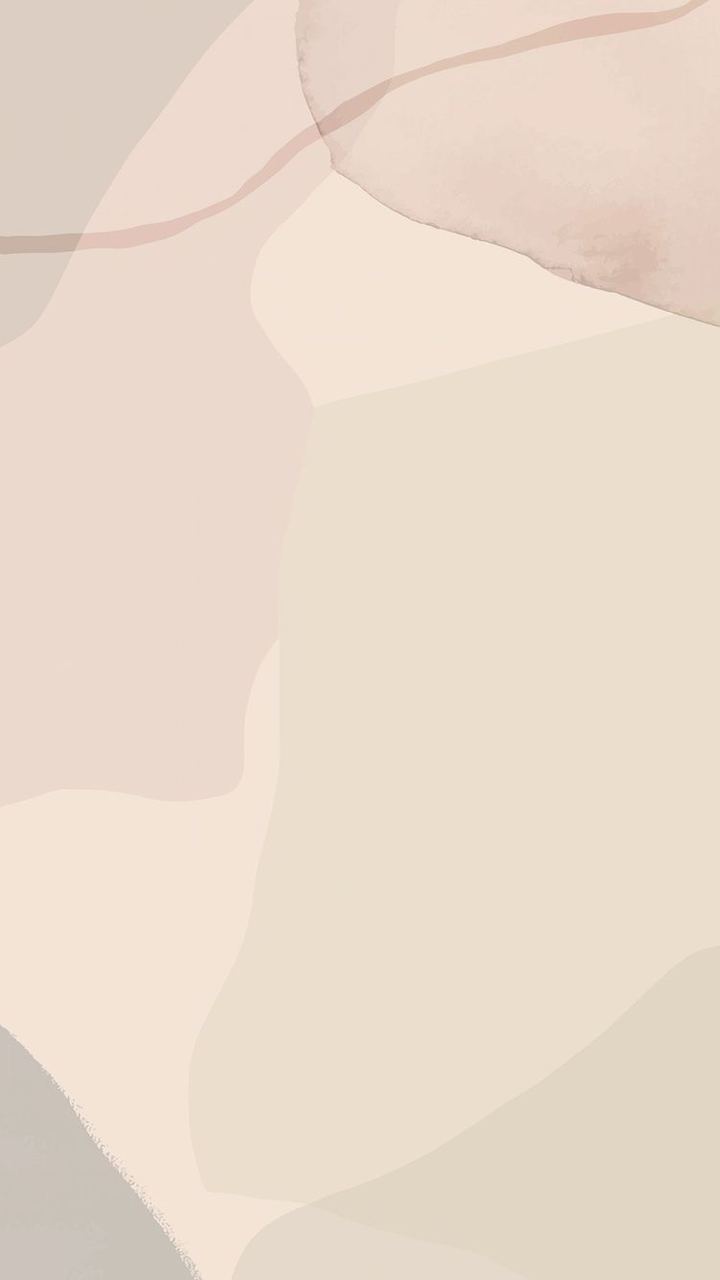 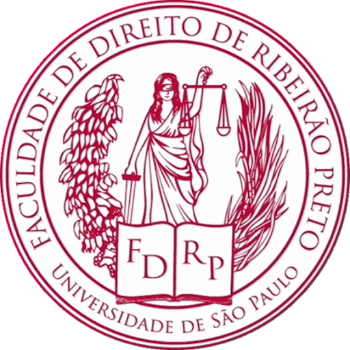 Contrato de Estágio
Obrigada!
Raquel Bossan
Mestranda
raquel.bossan@usp.br